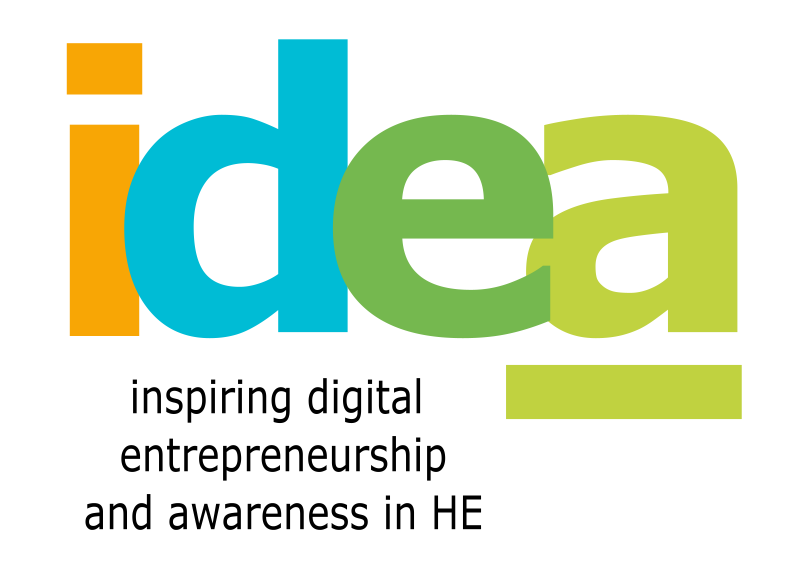 Digitálne zručnosti na budovanie a umiestnenie značky startupov
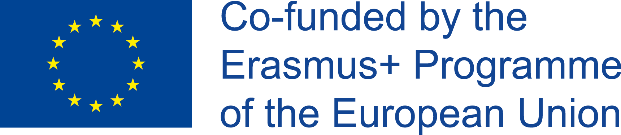 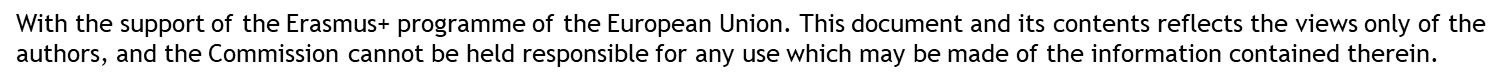 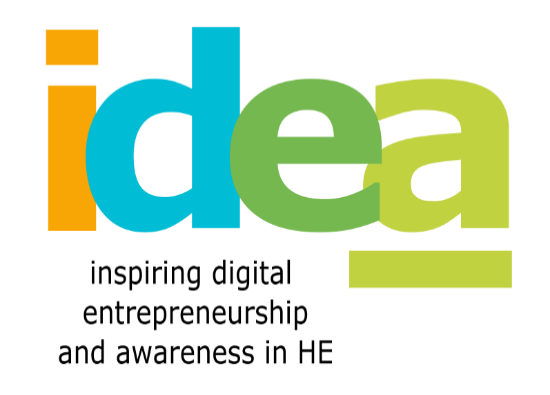 Na konci tohto modulu budete vedieť:
Definovať značku, rozpoznať jej prvky a načrtnúť účel značky
Vysvetliť prvky hodnoty značky 
Diskutovať o prvkoch identity značky
Identifikovať úspešný spôsob diferenciácie značky 
Kriticky vyhodnotiť obsah značky a rozprávanie príbehu značky
Rozlišovať platformy sociálnych médií, ktoré organizácie používajú na prilákanie spotrebiteľov
Vysvetliť a prediskutovať prvky úspešnej kampane na sociálnych sieťach
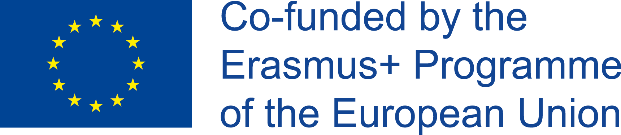 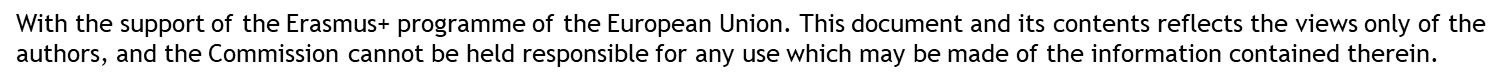 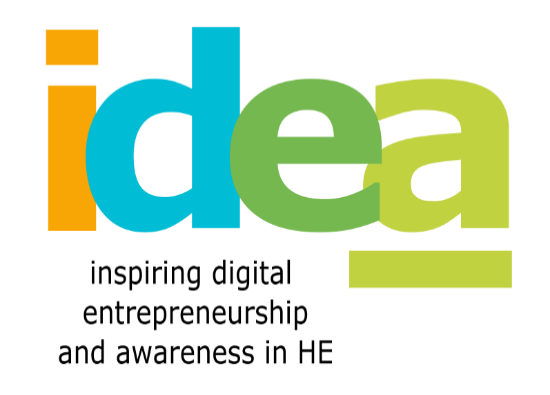 Budovanie stratégie značky
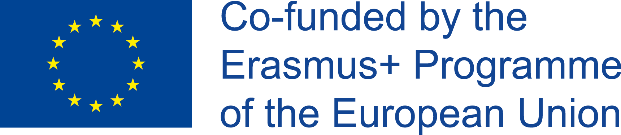 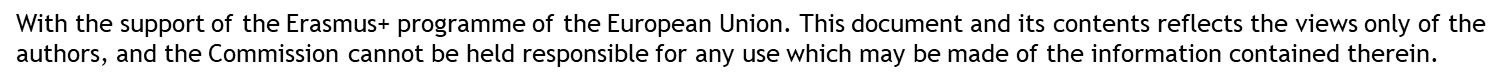 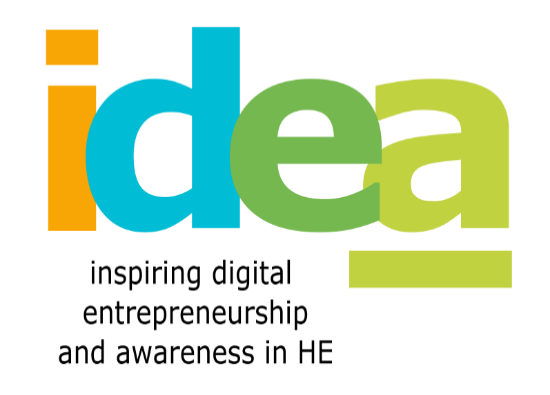 Čo je značka?
Značka je „meno, termín, označenie, symbol či dizajn alebo ich kombinácia, určená na identifikáciu tovaru a služieb jedného predajcu alebo skupiny predajcov, ktorá ich odlíšenie od konkurencie.” 
Americká marketingová asociácia (AMA) 



Značka vs. Produkt

Značka je výrobok, ktorý sa líši od ostatných výrobkov uspokojujúcich rovnakú potrebu.
ZNAČKA
PRODUKT
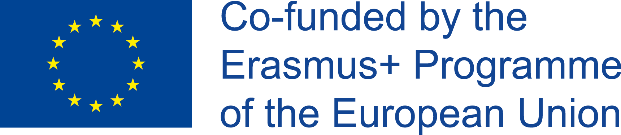 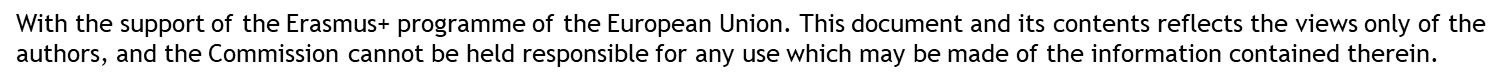 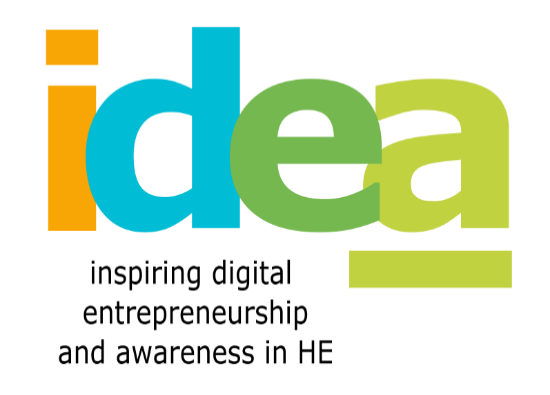 Prvky značky
… sú rôzne komponenty značky, ktoré ju pomáhajú identifikovať a od ostatných odlíšiť:

názov
logá
symboly
vlastnosti
slogany
balenie
webové adresy (URL)

kľúčom k vytváraniu značky je, že spotrebitelia vnímajú rozdiely medzi značkami v produktovej kategórii.
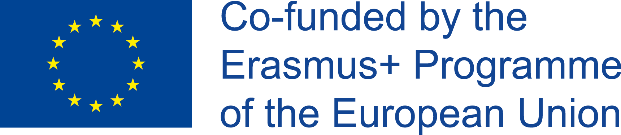 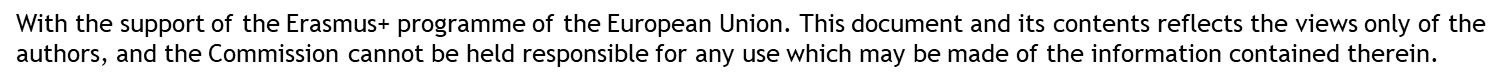 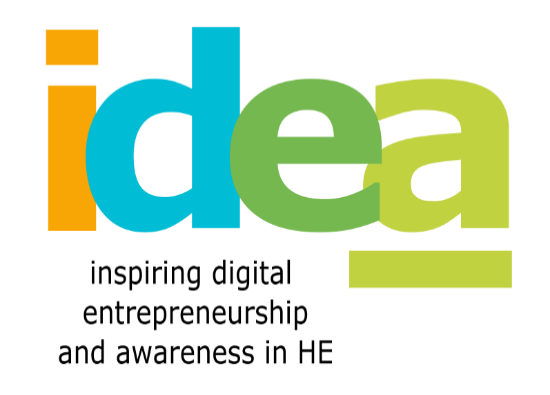 Šesť kritérií pre výber prvkov značky
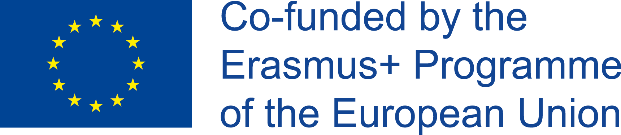 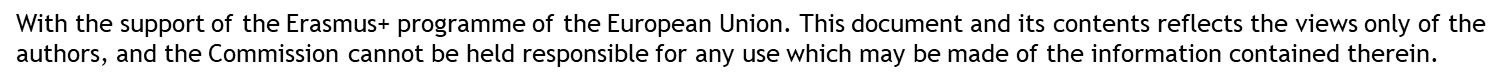 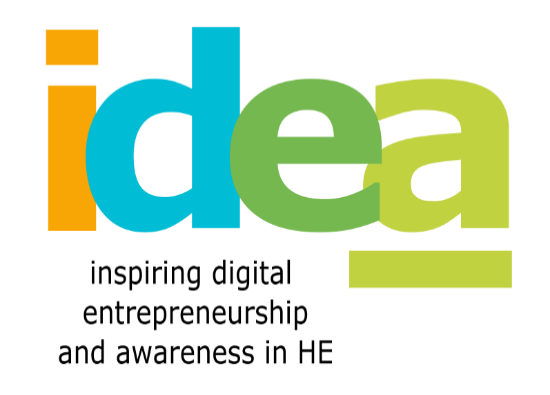 Identita značky
Identita značky predstavuje príspevok všetkých prvkov značky k povedomiu a imidžu.

Kohézia identity značky však závisí od toho, do akej miery sú prvky značky konzistentné.
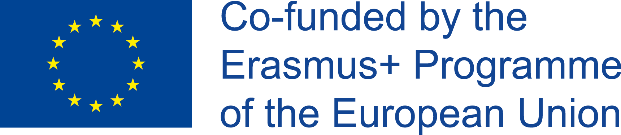 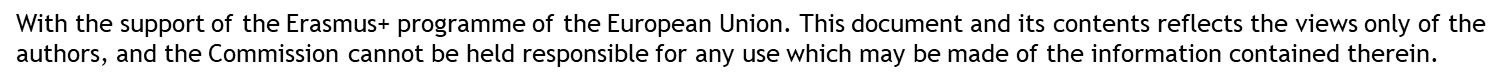 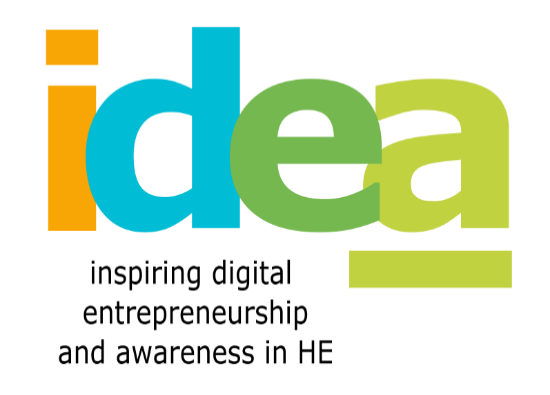 Účel značky
Dôvod existencie spoločnosti

Identita spoločnosti na trhu

Spôsob odlíšenia sa značky od konkurencie

Pridanej hodnoty k životu spotrebiteľov a spoločnosti
Značka
Účel
Spotrebiteľ
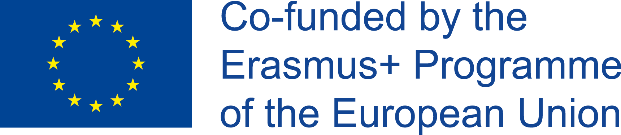 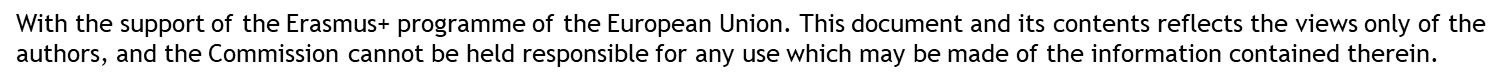 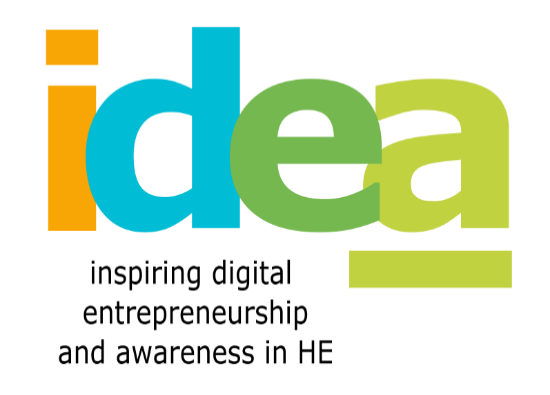 Výhody účelu značky z obchodného hľadiska
Spojenie so spotrebiteľmi prostredníctvom rôznych kontaktných bodov 

Vytvorenie citového spojenia a hlbšieho vzťahu  

Byť nezabudnuteľný a odlišovať značku od konkurencie 

Zvýšená sila značky
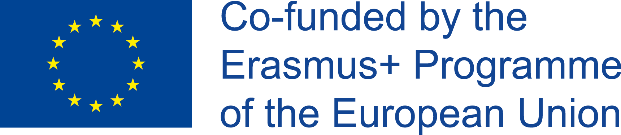 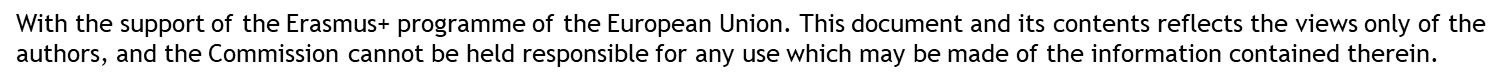 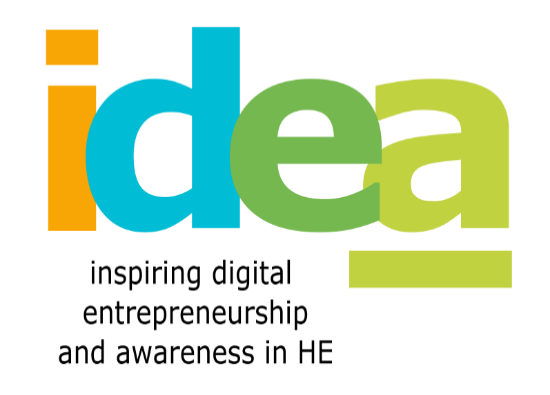 Príklady účelu značky
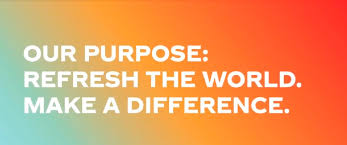 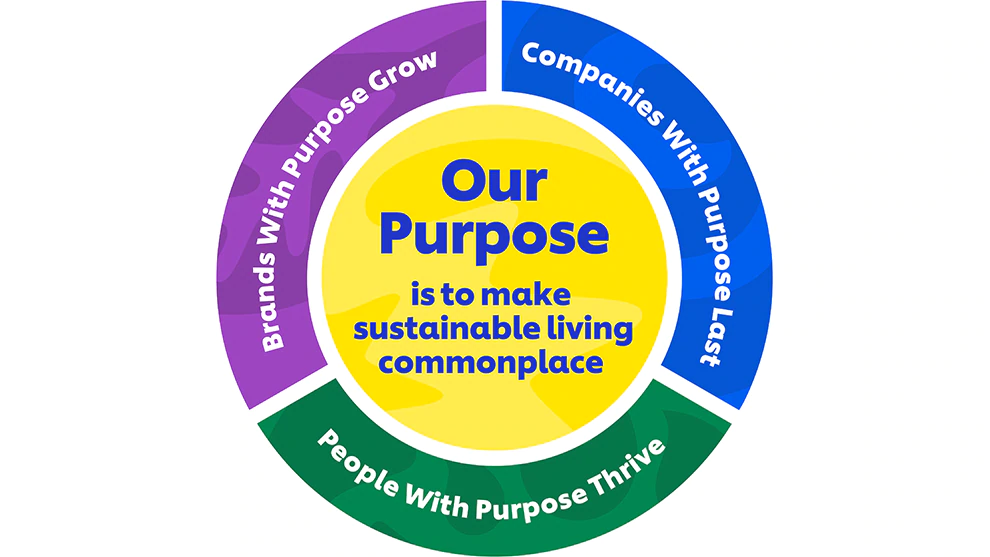 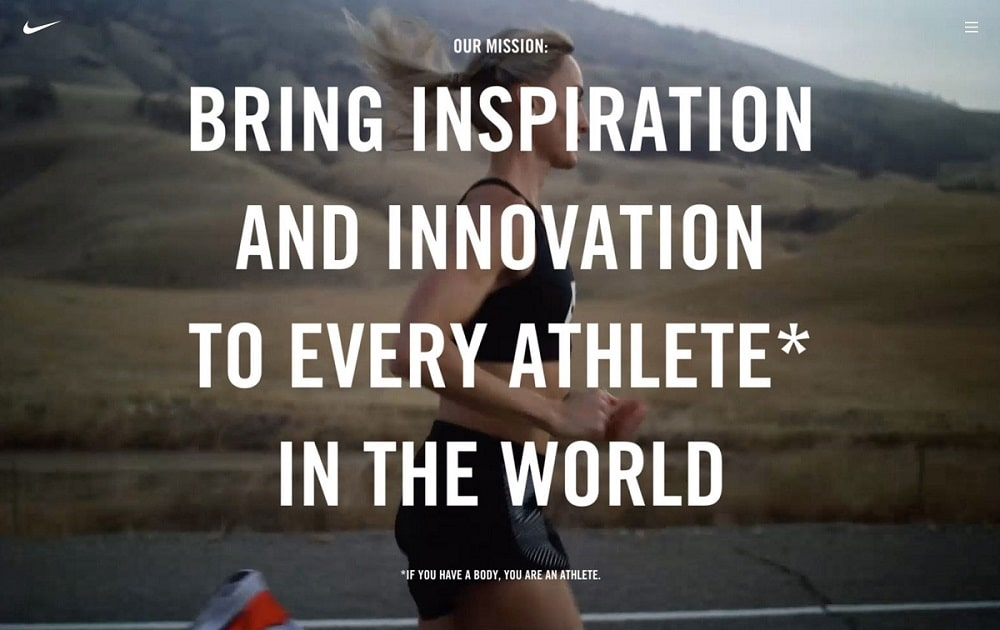 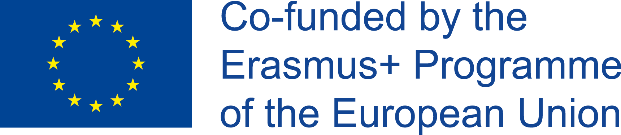 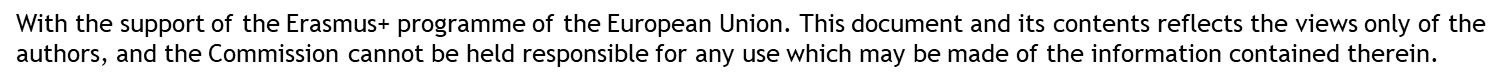 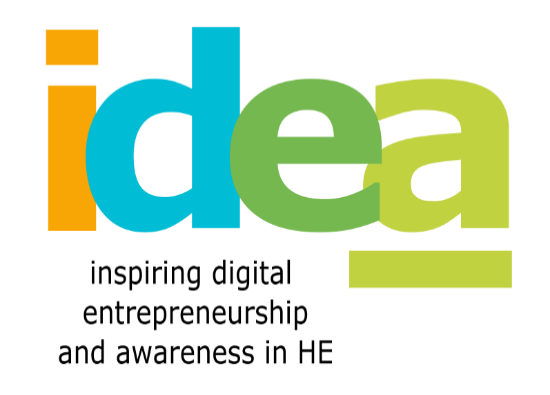 Hodnota značky
…  je hodnota značky a je určená vnímaním značky spotrebiteľom 

… pozostáva z účinkov marketingu, ktoré možno jednoznačne pripísať značke 

… pridaná hodnota, ktorú majú značkové výrobky a služby
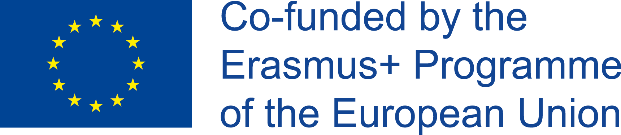 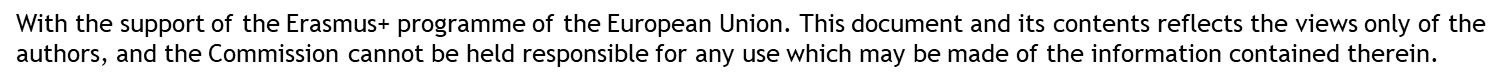 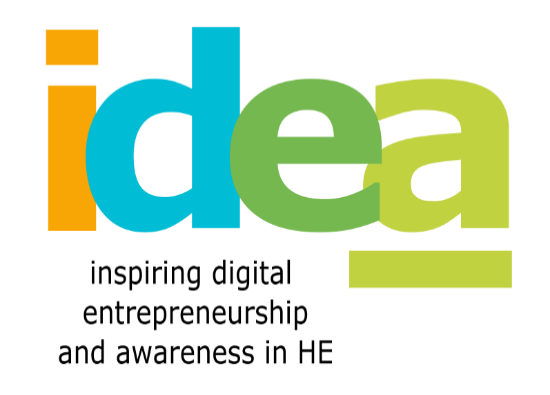 Konkurenčné výhody vysokej hodnoty značky
V znížení marketingových nákladov v dôsledku vyššieho povedomia o značke a vernosti spotrebiteľov k značke

Vyjednávacia sila

Vyššia cena výrobkov v dôsledku vyššej vnímanej kvality

Jednoduchosť pri uvádzaní nových výrobkov na trh pod rovnakou značkou
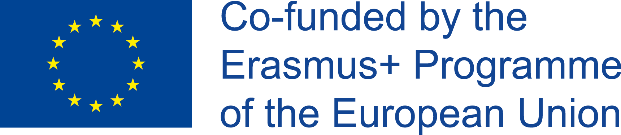 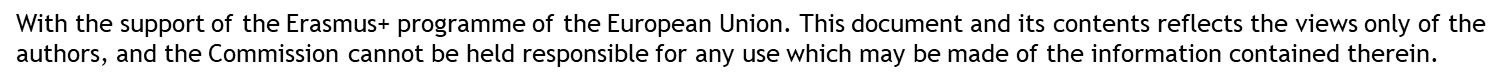 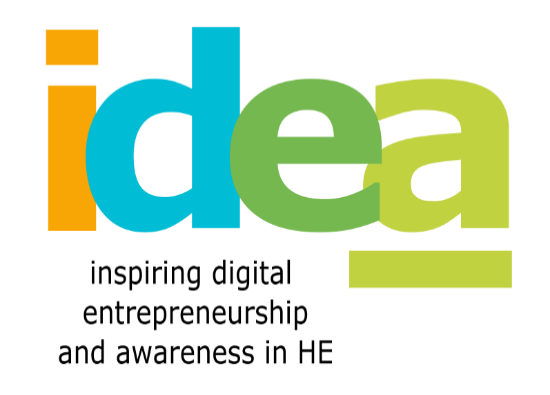 Povedomie o značke
spotrebitelia sú schopní značku identifikovať za rôznych podmienok 

„schopnosť potenciálneho kupujúceho rozpoznať alebo si spomenúť, že značka je členom určitej kategórie výrobkov“

Dva aspekty:
rozpoznanie značky
vybavenie si značky
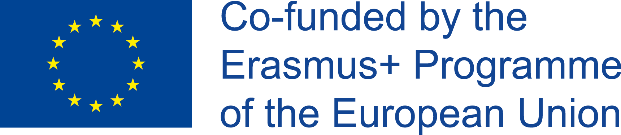 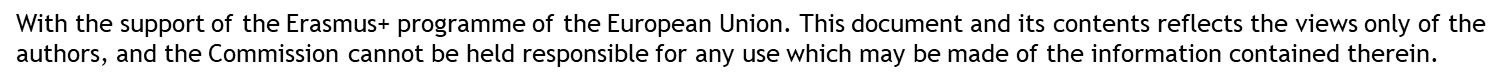 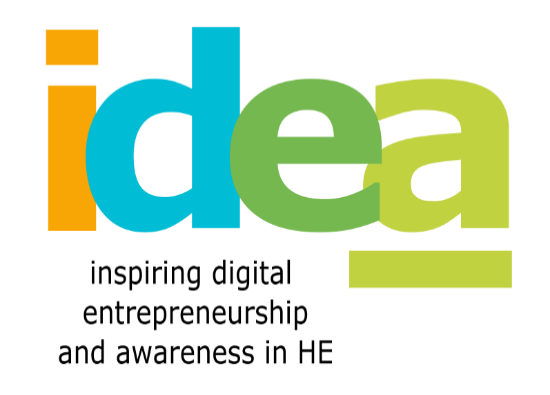 Asociácia so značkou
Všetko, čo si spotrebitelia spoja so svojou preferovanou značkou:

Reklama značky
Vystavenie výrobku v obchode
Vnímanie kvality
Interakcia so
Vnímanie ceny
…
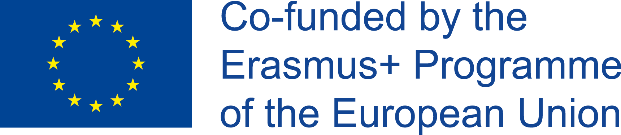 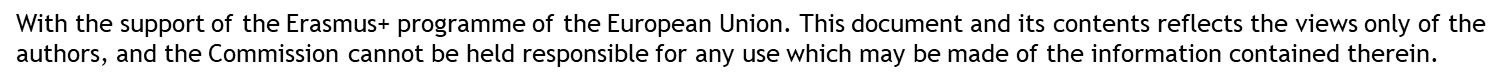 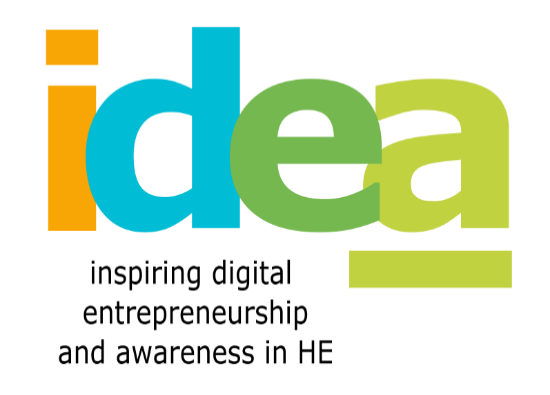 Vernosť značke
pozitívny vzťah k značke, ktorý vedie k uprednostňovaniu tejto značky pred všetkými ostatnými konkurenčnými značkami v produktovej kategórii

Tri stupne:
Rozpoznanie značky
Preferencia značky
Trvanie na značke
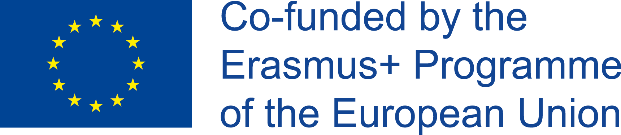 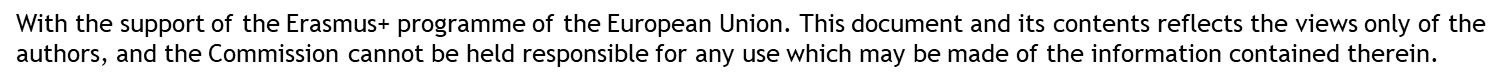 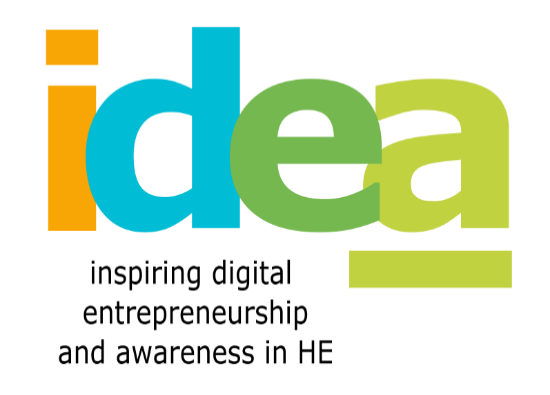 Vnímanie kvality
Vnímaná kvalita je nehmotný, celkový pocit zo značky. 

Celkové vnímanie kvality značky spotrebiteľom. 

Celkové spotrebiteľove vnímanie kvality alebo nadradenosti produktu alebo služby vzhľadom na ich zamýšľaný účel v porovnaní s alternatívami.
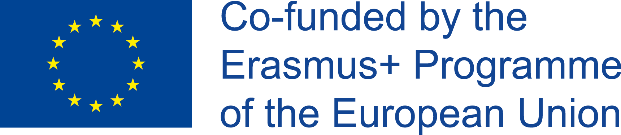 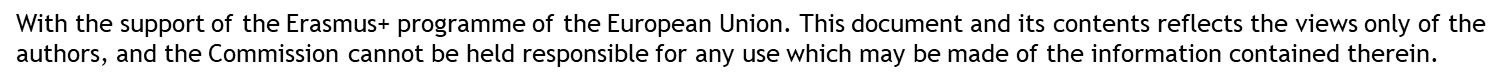 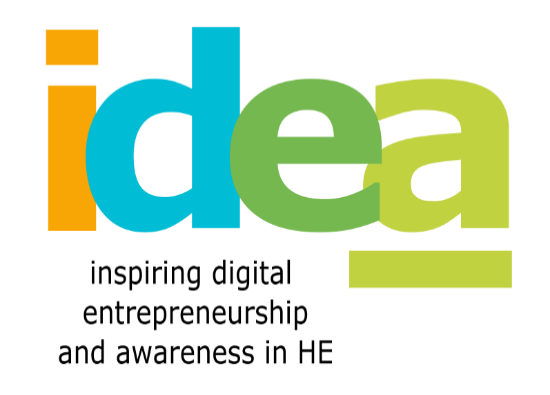 Umiestnenie značky (angl. Brand positioning)
… vysvetľuje jedinečnosť značky, v čom sa líši od konkurencie, a ako je značka vnímaná v povedomí spotrebiteľov.
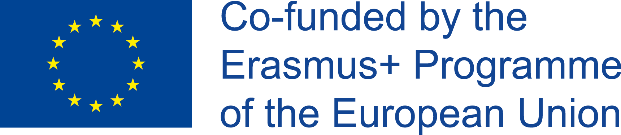 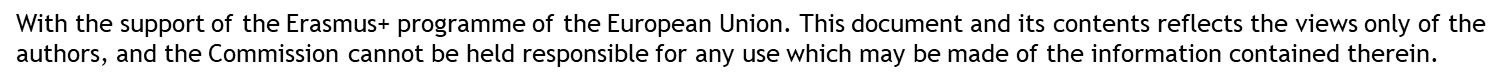 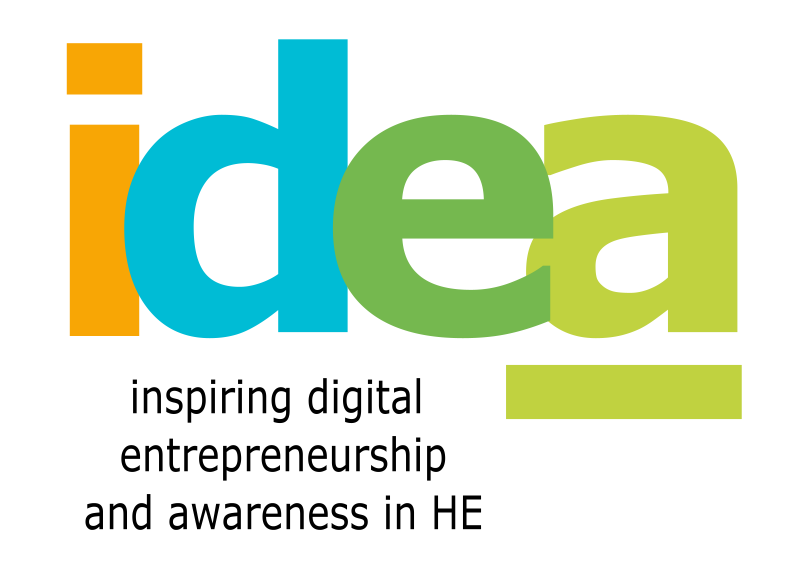 Budovanie identity značky
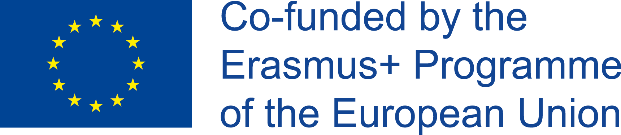 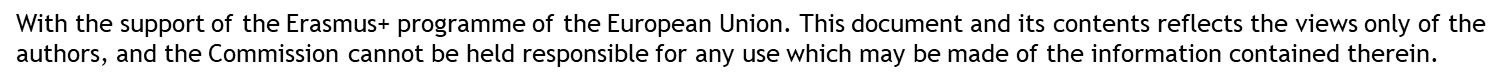 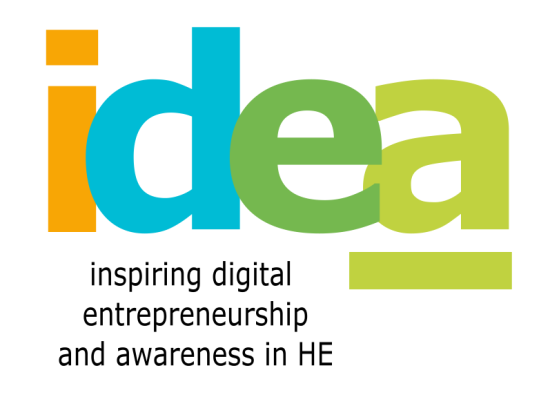 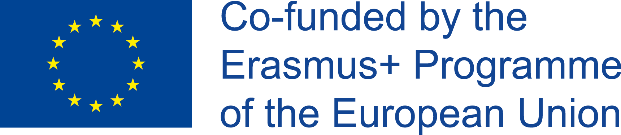 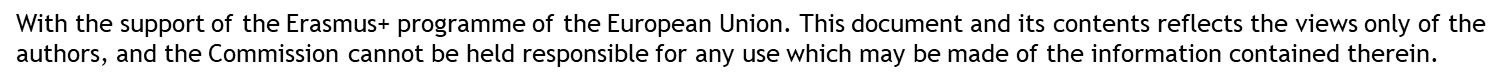 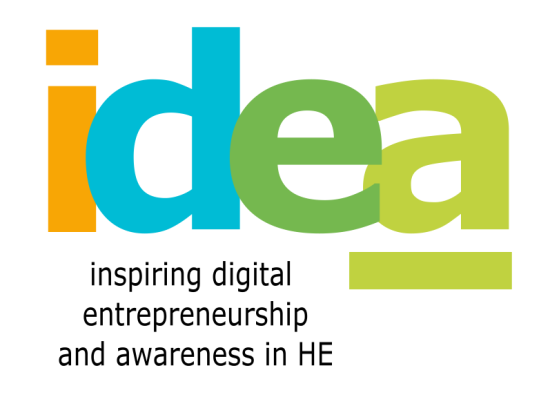 Rozšírená
základná
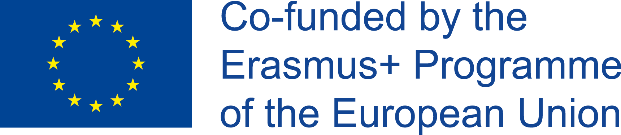 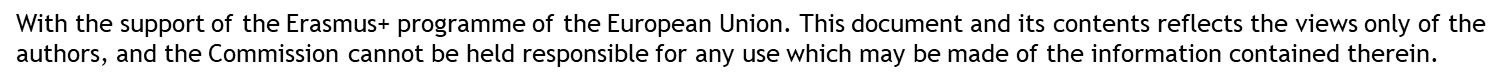 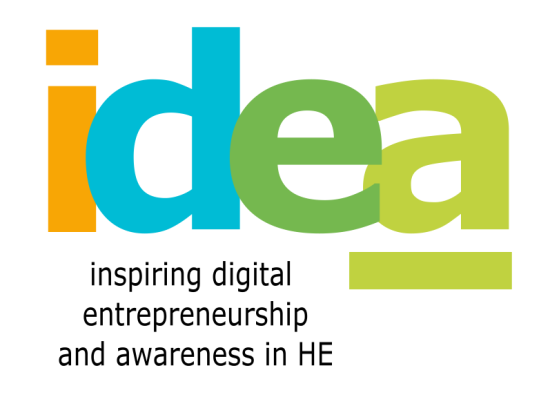 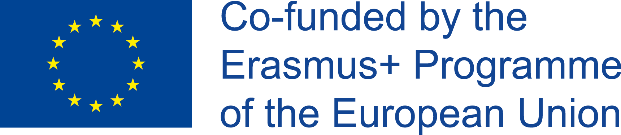 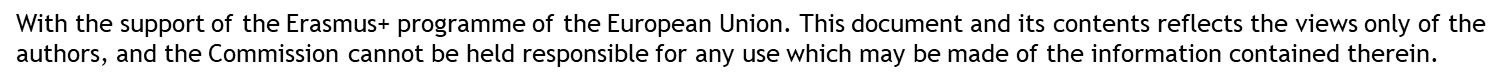 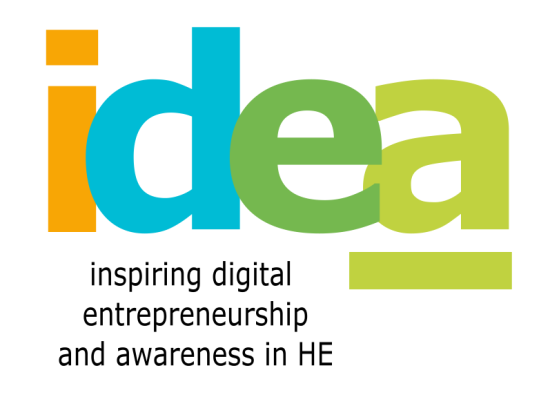 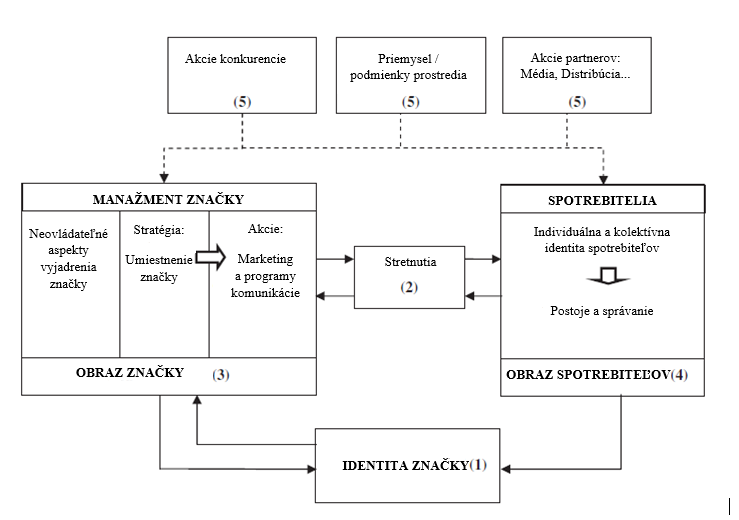 Zdroj: 
Da Silveira, C., Lages, C., & Simões, C. (2013). Reconceptualizing brand identity in a dynamic environment. Journal of Business Research, 66(1), s. 28-36.
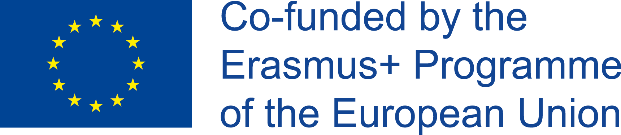 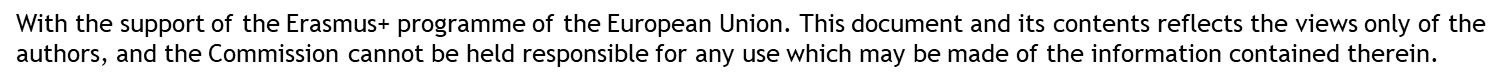 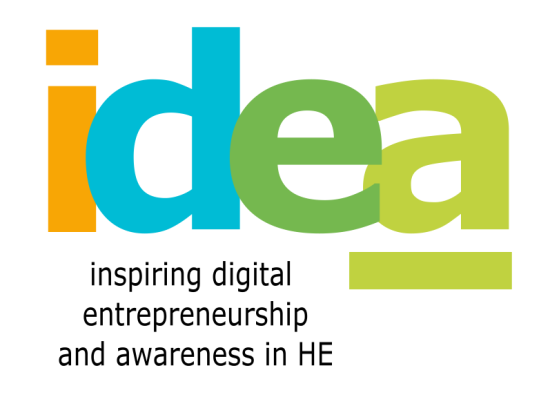 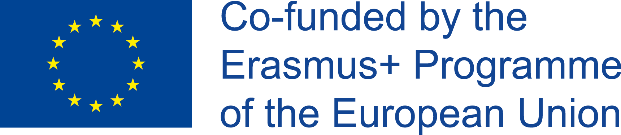 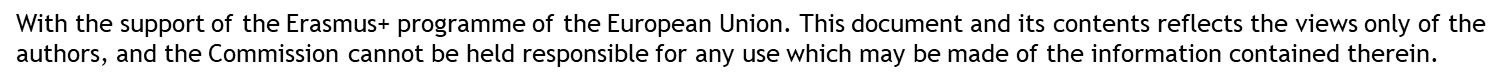 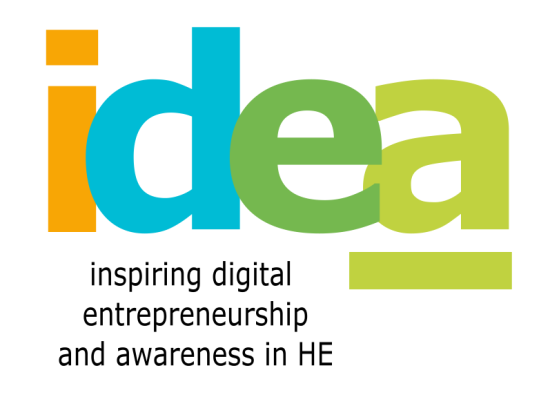 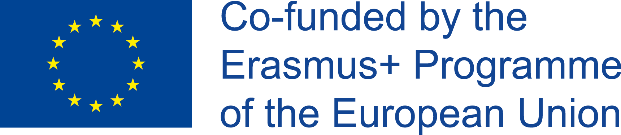 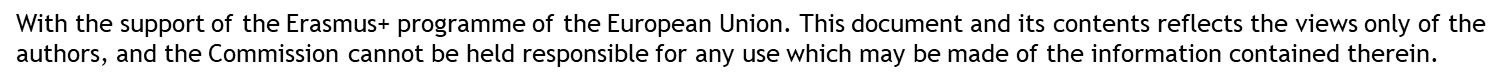 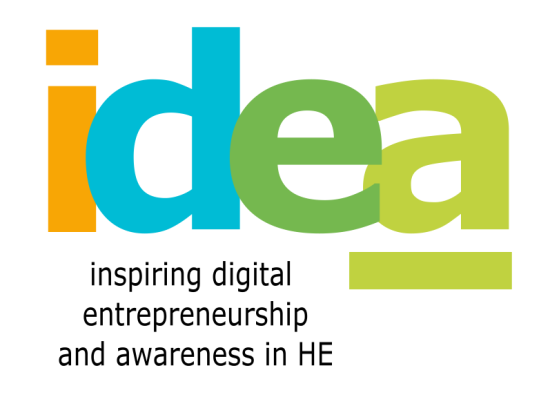 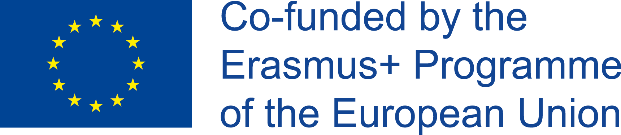 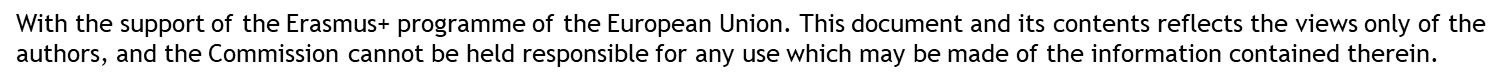 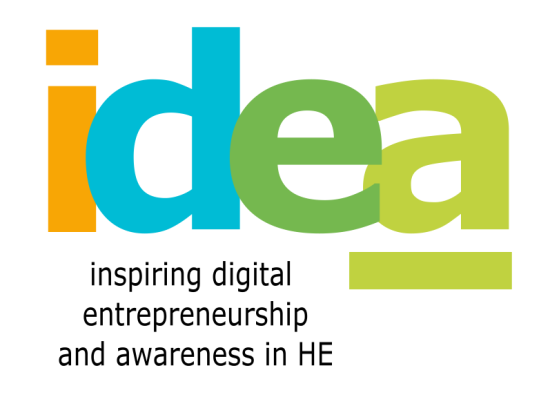 Diferenciácia značky
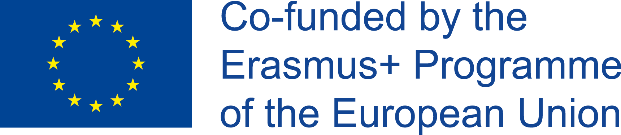 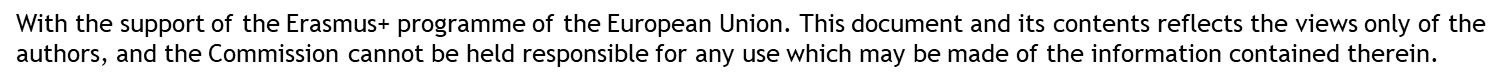 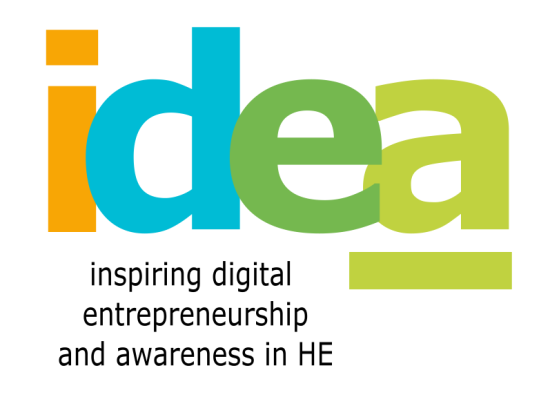 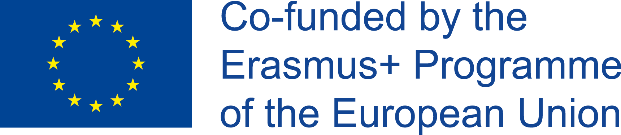 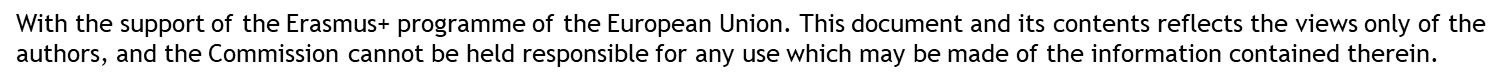 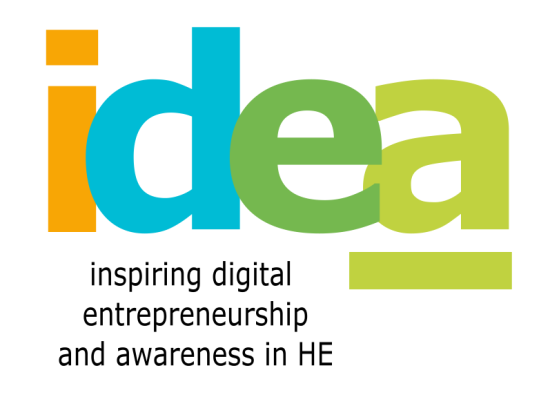 https://www.lucidpress.com/blog/how-to-build-brand-authenticity-top-100
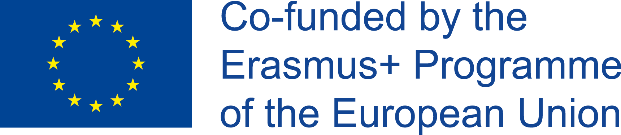 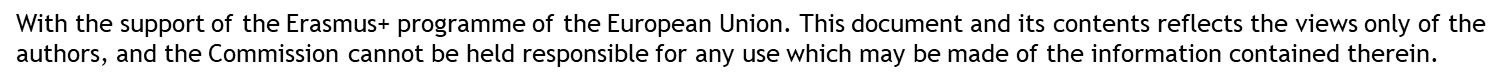 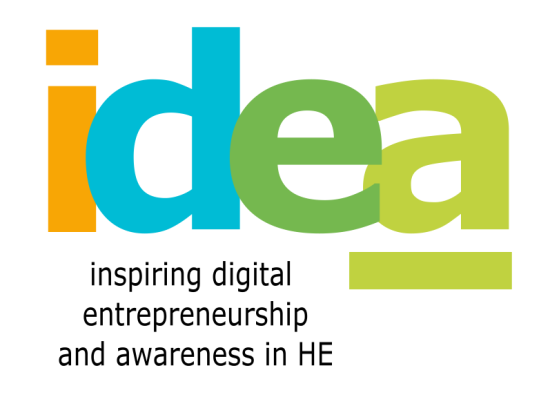 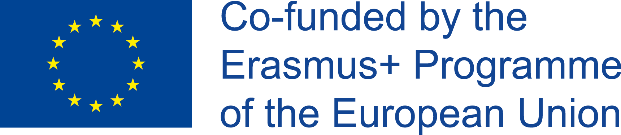 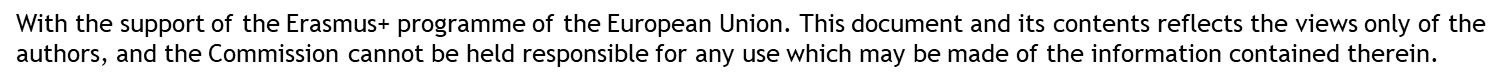 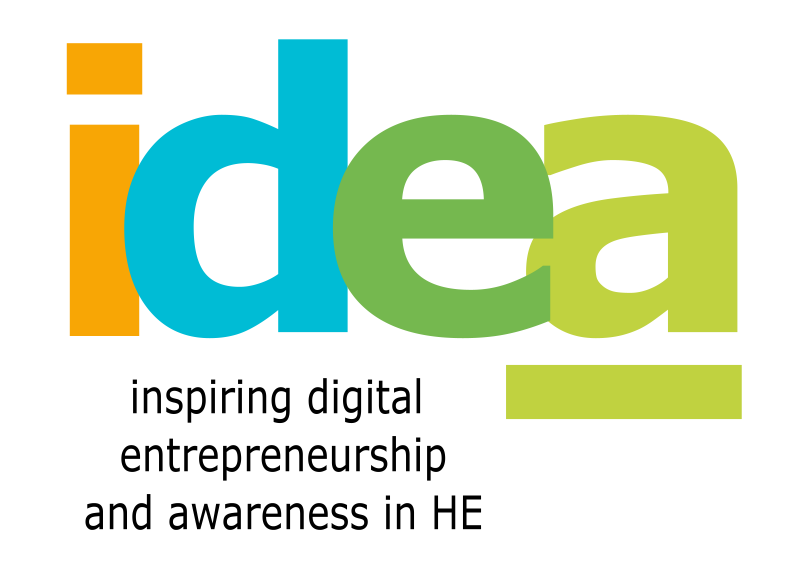 Značkový obsah a Rozprávanie príbehu značky
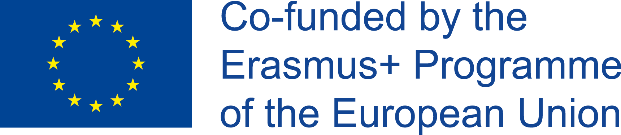 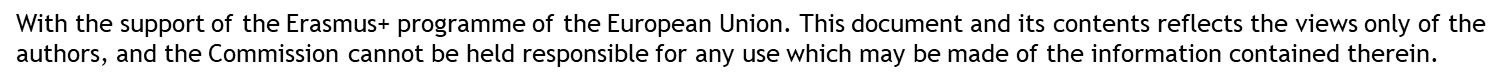 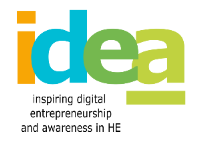 Značkový obsah
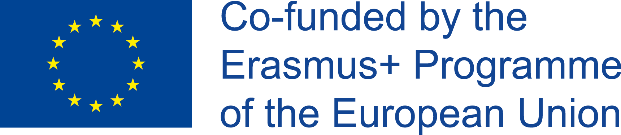 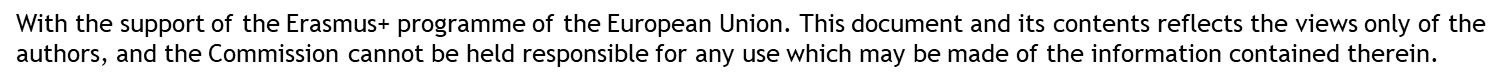 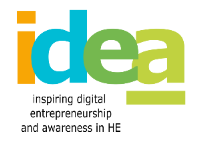 Značkový obsah
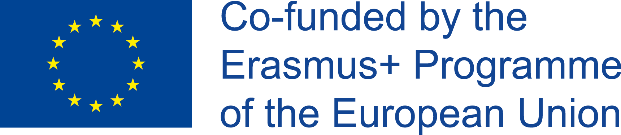 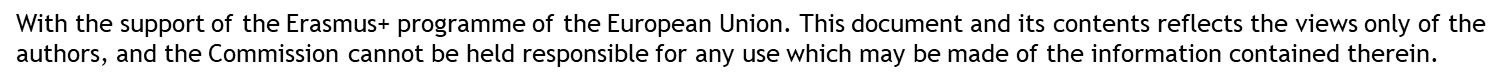 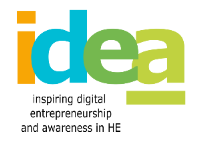 Značkový obsah
Príklady osvedčených postupov:
„Real Beauty Sketches” -  v roku 2013 začala spoločnosť Dove túto marketingovú kampaň. Spoločnosť uviedla niekoľko krátkych filmov, aby ženám ukázala, že sú krajšie, ako si myslia. Filmy zaznamenali na YouTube viac ako 75 miliónov pozretí. 

	https://www.youtube.com/watch?v=XpaOjMXyJGk
Film Lego príbeh-  po vzhliadnutí filmu „Lego Movie“ si tisíce detí a dospelých chceli kúpiť výrobky od Lega. Vďaka tomu spoločnosť zlepšila povedomie o značke a zvýšila predaj o 25%.
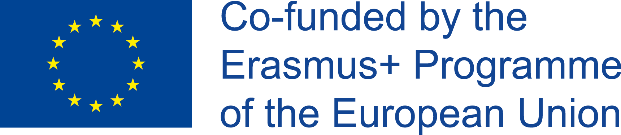 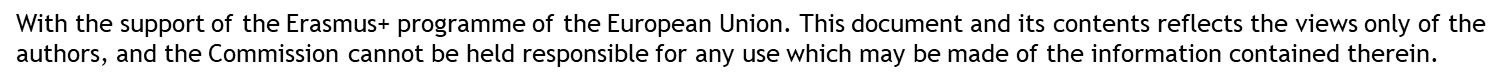 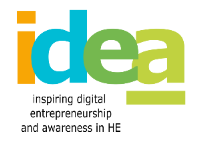 Rozprávanie príbehu značky (angl. Brand Storytelling)
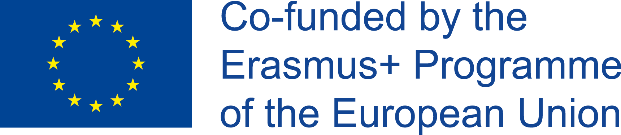 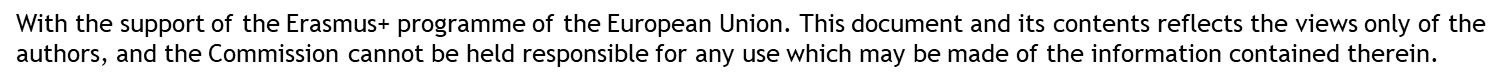 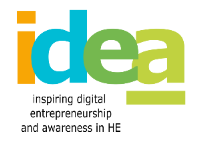 Obsahový marketing a rozprávanie príbehu značky
Obsahový marketing je strategická marketingová technika zameraná na vytváranie a distribúciu hodnotného, dôležitého a konzistentného obsahu na prilákanie a udržanie jasne definovaného publika.
Aj keď je obsahový marketing súčasťou rozprávania príbehu značiek, pričom rozprávanie príbehu značiek sa odkazuje na oveľa viac než len na obsahový marketing.
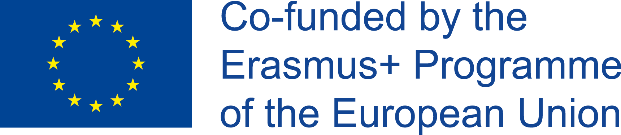 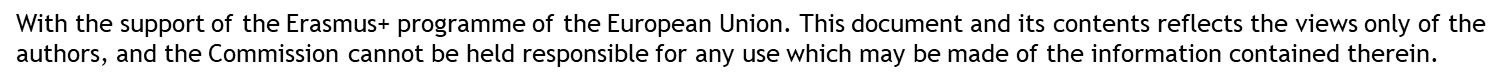 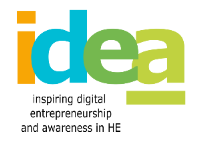 Rozprávanie príbehu značky
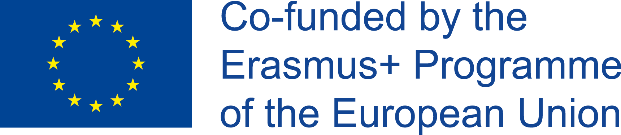 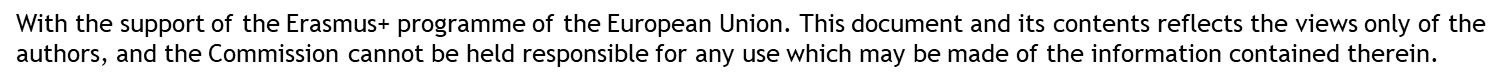 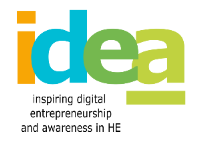 Rozprávanie príbehu značky
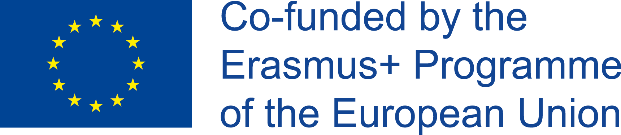 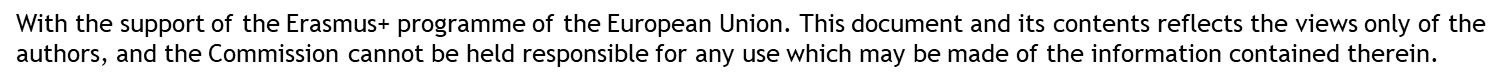 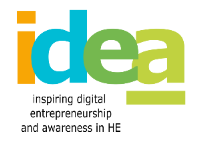 Rozprávanie príbehu značky pre startupy
Rozprávania sa zvyčajne začína, keď si návštevník všimne príspevok na sociálnych sieťach, klikne naň a prejde na vašu web stránku.
Rozprávanie príbehov je najlepší spôsob, ako uviesť na trh značku, ktorá nie je založená na inováciách.
Identifikácia vášho jedinečného príbehu môže zmeniť váš produkt (tovar) na značku.
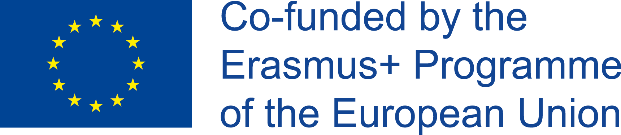 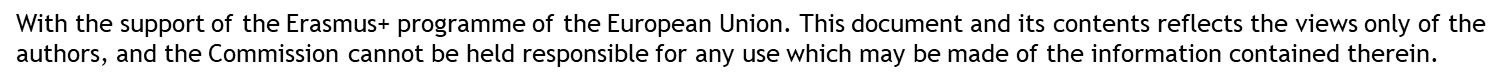 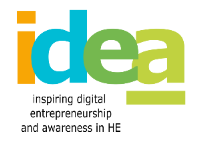 Rozprávanie príbehu značky pre startupy
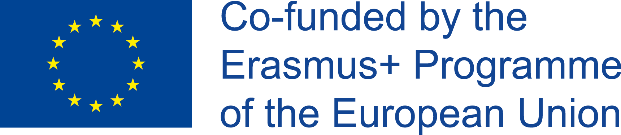 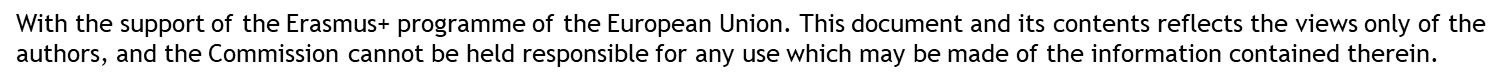 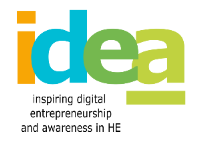 Rozprávanie príbehu značky pre startupy
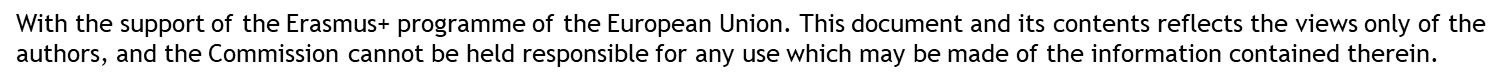 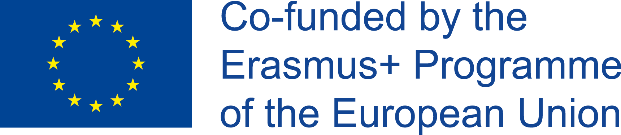 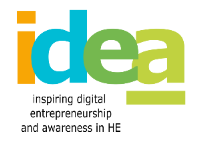 Rozprávanie príbehu značky pre startupy
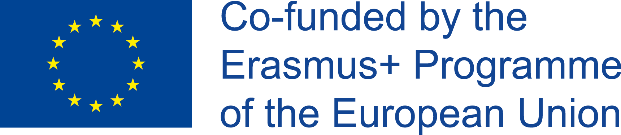 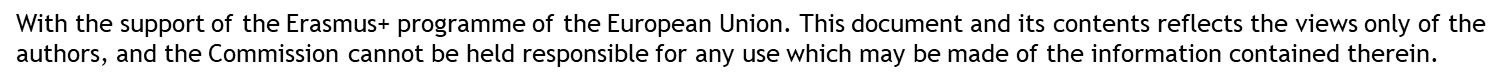 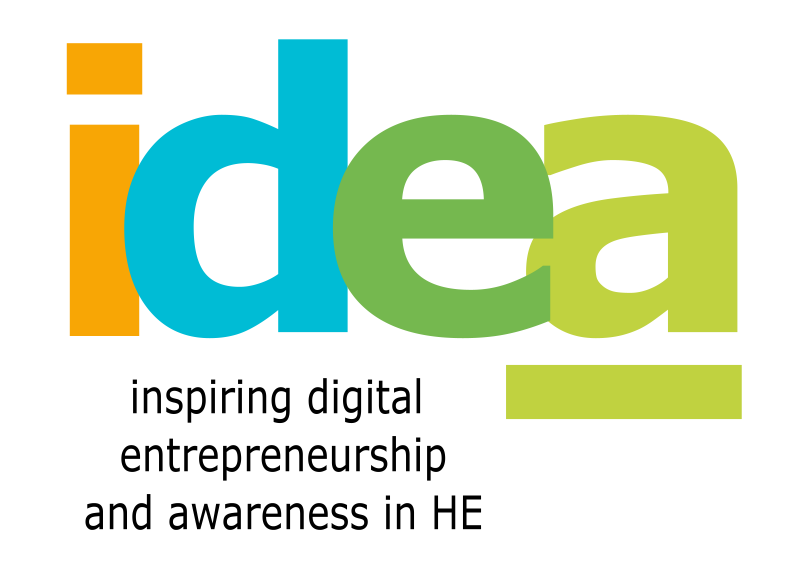 Sociálny predaj
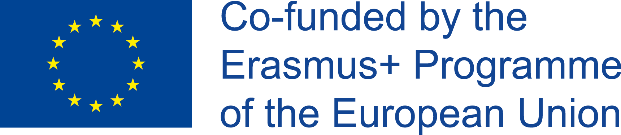 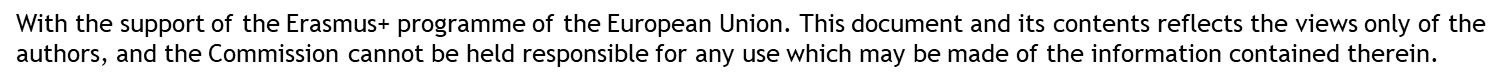 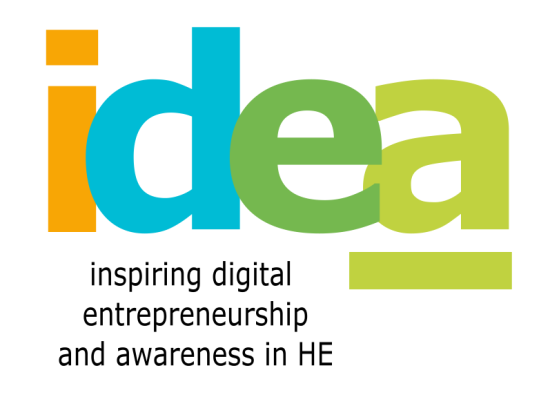 Informačný list o sociálnom predaji
Čo: Používanie sociálnych médií na oslovenie potenciálnych spotrebiteľov 

Kde: Sociálne siete, blogy, vývesky, podcasty ... 

Kto: Firmy, marketéri, influenceri, platformy
Prečo je to dôležité : 

Chápte svojich spotrebiteľov

Spoznávajte konkurenciu

Využívanie nových dier na trhu

Nákladovo efektívne
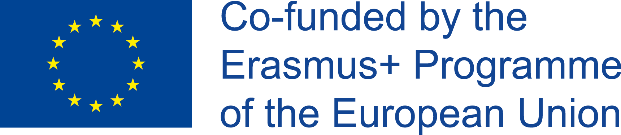 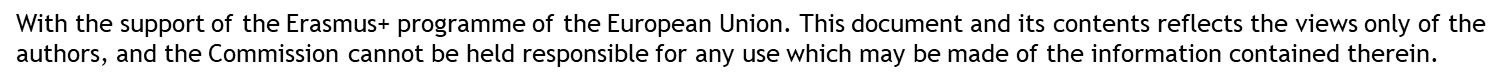 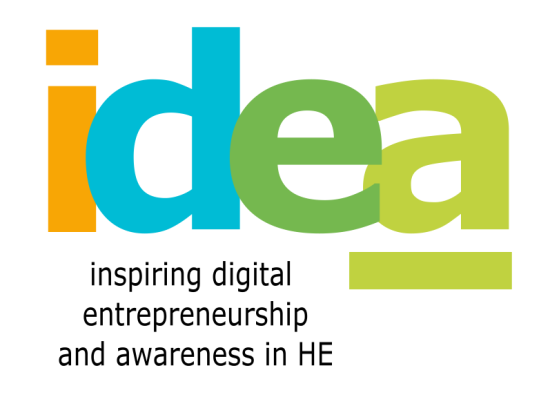 Kroky pri úspešnej kampani na sociálnych sieťach
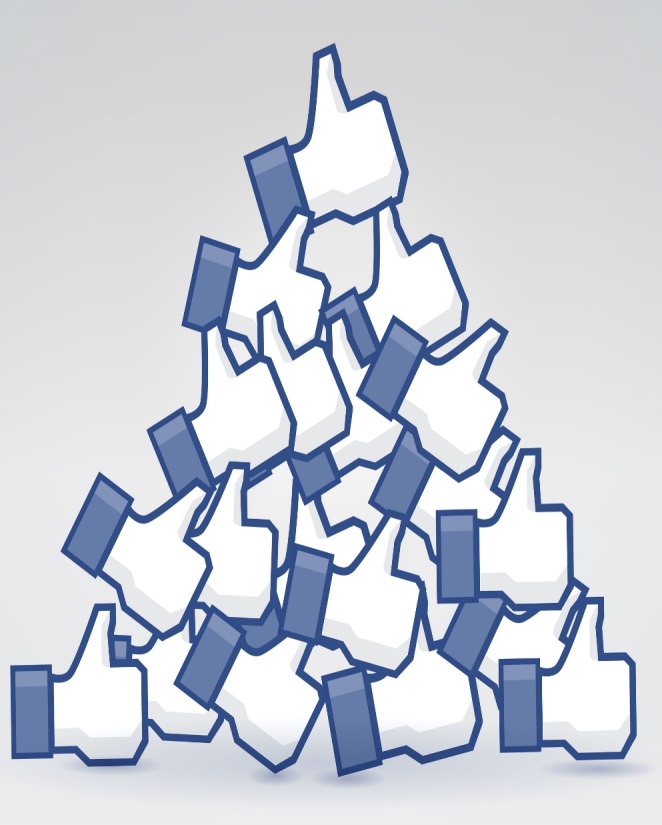 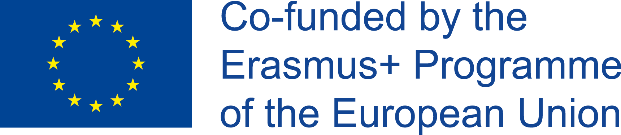 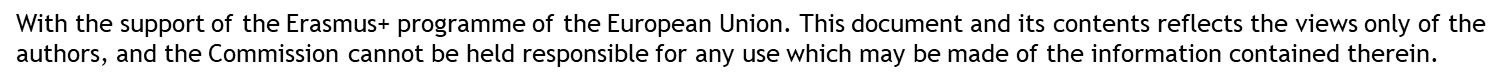 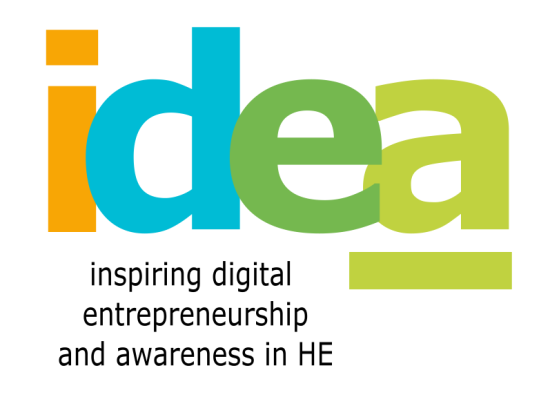 Začína to pochopením vášho publika….
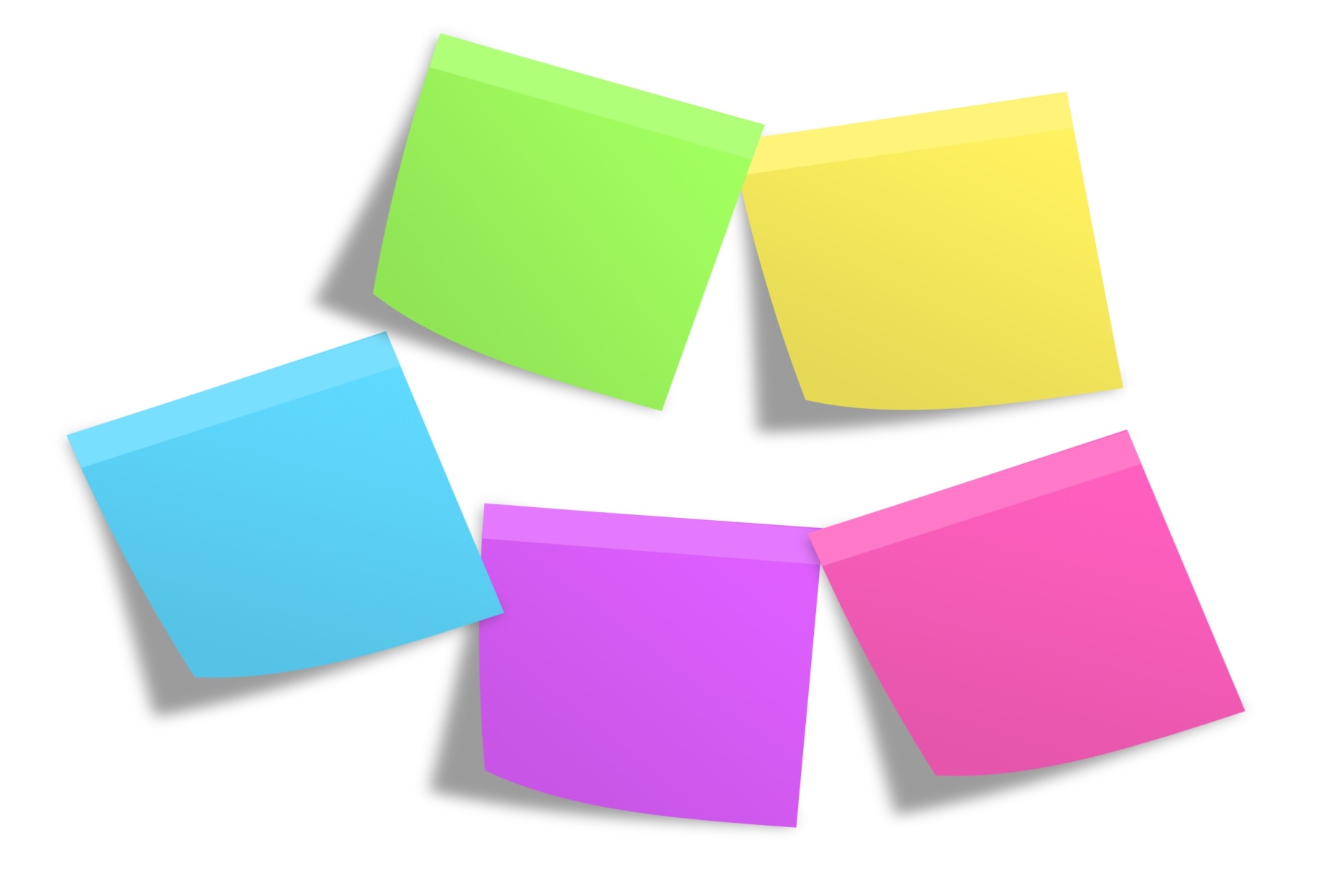 Demografia
Poloha
Etapa života
(nákupné správanie)
Záujmové skupiny
Životný štýl
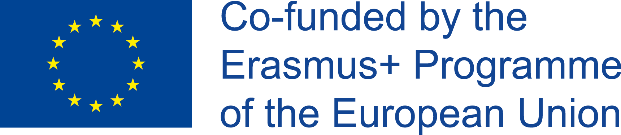 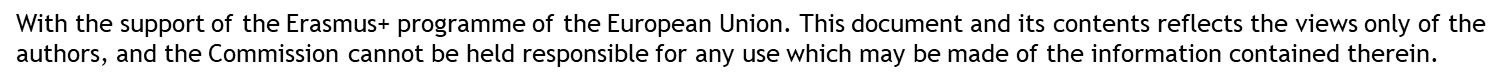 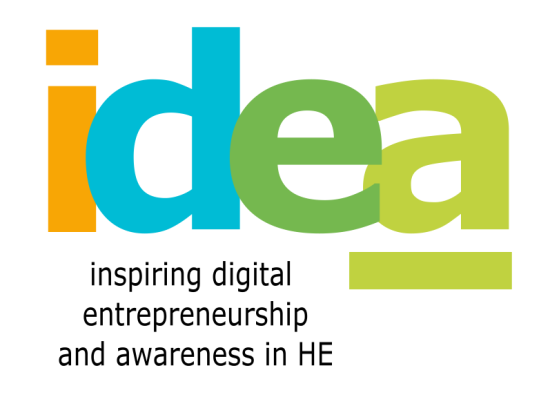 ... a pokračuje v strategickom pláne
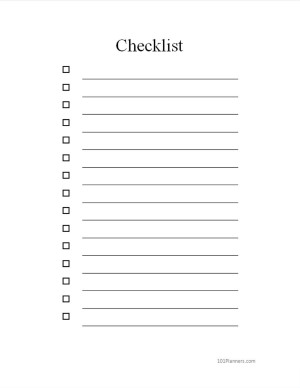 Preskúmajte svoj trh
Definujte si svoje ciele
Vybudujte tím sociálnych médií
Vytvorte si svoj obsah
Spustite pilotnú kampaň
Vyhodnoťte a upravte
Spustite hlavnú kampaň
Zapojte sa a zbierajte spätnú väzbu
Upravte a zopakujte
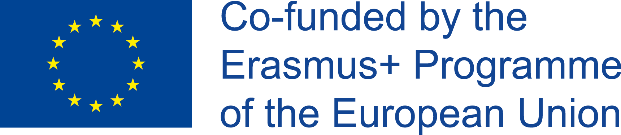 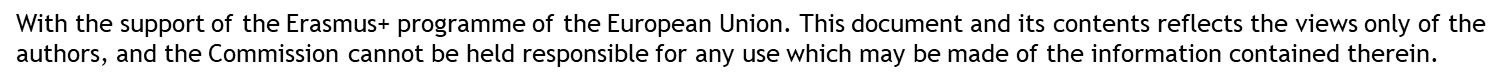 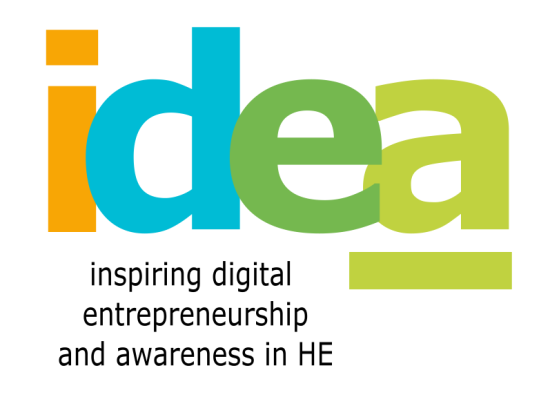 Nie všetky platformy sú optimálne pre všetky odvetvia
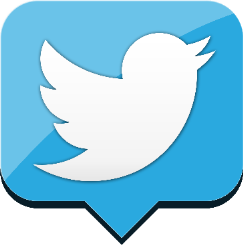 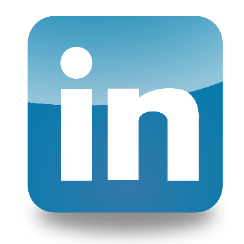 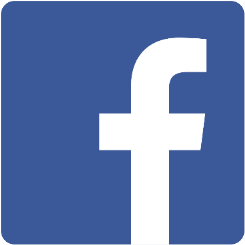 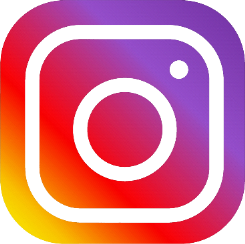 Financie
Výroba
Zamestnanie
Právne služby
Vzdelávanie
Marketing
Veda a technika
IT
Profesionálne služby
Novinky a informácie
Cestovanie a pohostenie
Maloobchodné
Zdravie a wellness
Telekomunikačné služby
Šport
Financie
E-commerce
Móda
Cestovanie a pohostenie
Umenie a remeslá
Krása
Jedlá a nápoje
Fotografovanie
Plánovanie akcie
E-commerce
Automobilový priemysel
Móda
E-commerce
Nehnuteľnosť
Zdravie a wellness
Maloobchodné
Šport
Marketing
Automobilový priemysel
Zábava
Novinky a informácie
Zdroj: Clyne, 2019
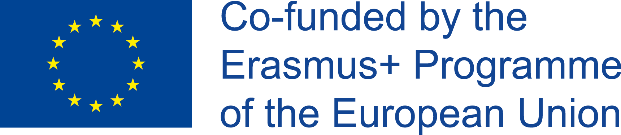 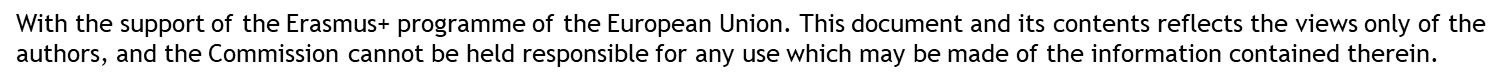 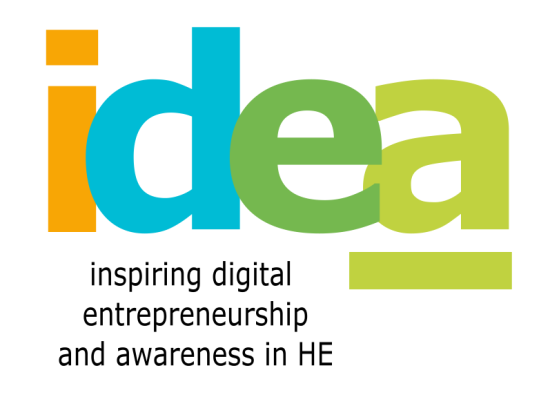 Výber správnej platformy
Čo je to: Najväčší web sociálnej siete (1 miliarda používateľov denne)

Ako to funguje: Pridaná hodnota pochádza zo siete

Ako sa pripojiť: Na obchodné účely sa vytvorí stránka na Facebook-u
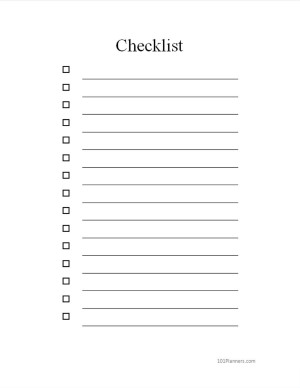 Buďte interaktívni a pripájajte sa k skupinám
Zacieľte na ľudí v okolí prostredníctvom reklám na Facebook-u
Ako si vás všimnú na Facebook-u
Vo svojich príspevkoch používajte fotografie a multimédiá
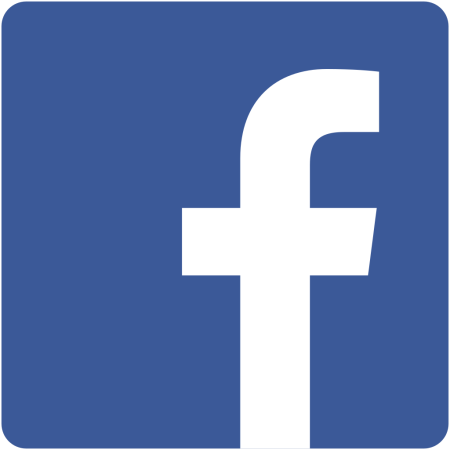 Uverejnite zaujímavý nový obsah v rozsahu 250 - 300 slov
Príležitostne experimentujte s obsahom
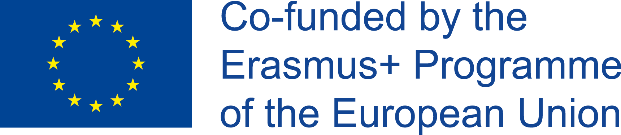 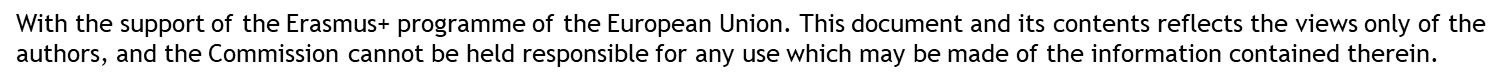 Výber správnej platformy
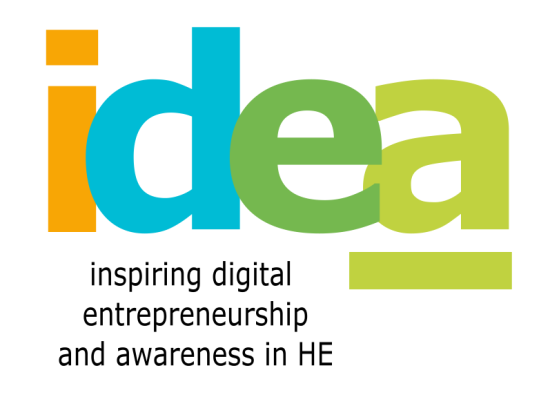 Čo to je: Druhá najnavštevovanejšia stránka sociálnych sietí

Pre koho to je: Spravidla starší používatelia 

Kľúč k úspechu: Budovanie vzťahov 

Čo umožňuje: Počúvanie, propagácia, ponuky, zákaznícky servis
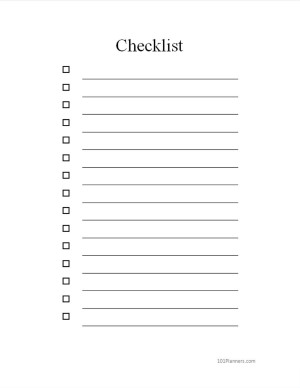 Zaregistrujte sa pod značkou (identifikátor)
Komunikujte s ľuďmi vo vašom odbore
Pri propagácii používajte vplyvné tweet-y
Ako si vás všimnú na Twitter-i
Poskytujte služby spotrebiteľom
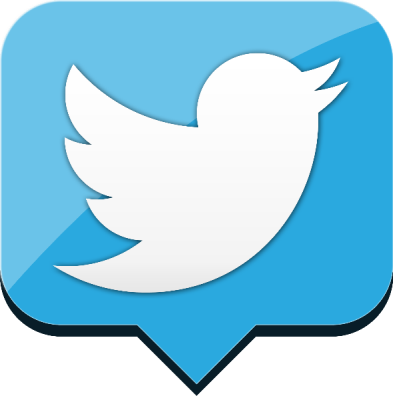 Vo svojich príspevkoch používajte hashtag-y
Poskytnite hodnotu svojim príspevkom
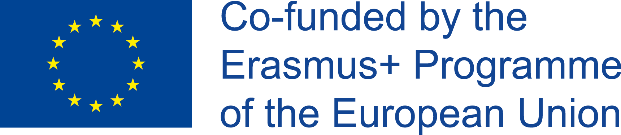 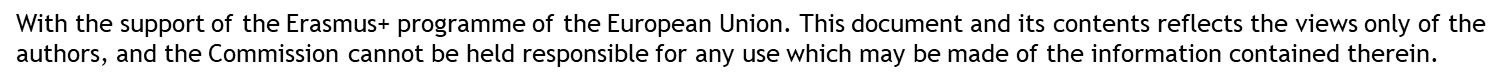 Výber správnej platformy
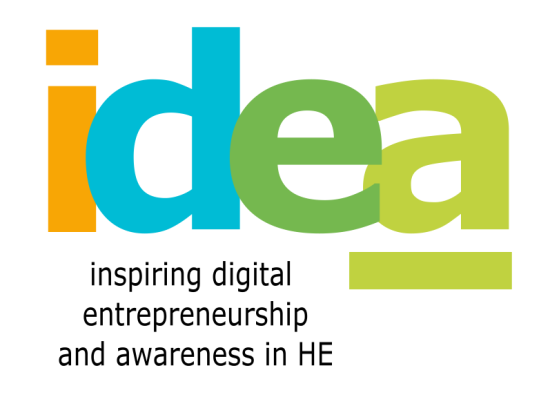 Čo to je: Platforma sociálnych médií na zdieľanie obrázkov

Dosah: 1 miliarda aktívnych používateľov, 72% dospievajúcich, 93% prestížnych značiek 

Kľúč k úspechu: Získavajte sledovateľov vytváraním a zdieľaním obsahu
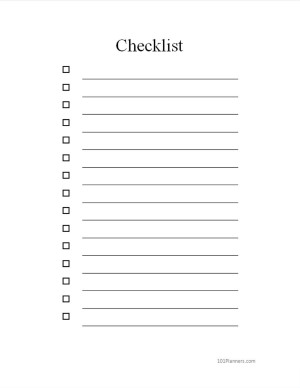 Rozšírte publikum zdieľaním fotografií
Zapojte influencerov, aby propagovali vaše fotografie
Značne používajte hashtag-y
Ako si vás všimnú na Instagram-e
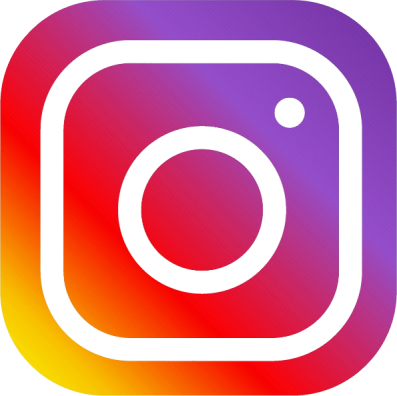 V texte buďte struční
Zahrňte obchodný príbeh do širšieho cieľa
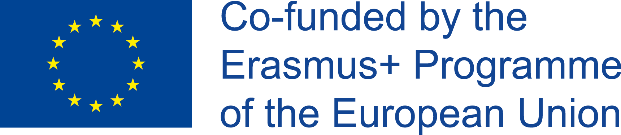 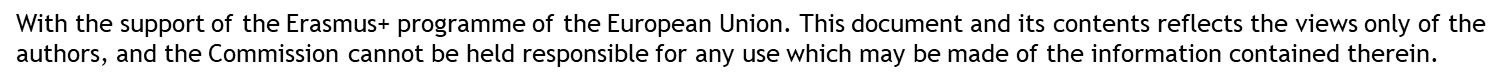 Výber správnej platformy
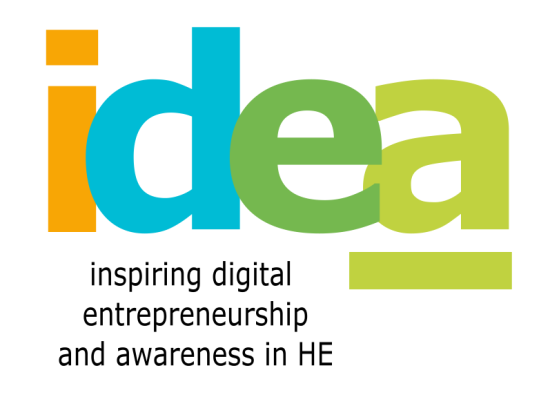 Čo to je: Webová stránka č. 1 pre videá 

Dosah: 2 miliardy používateľov mesačne, dominujú mu 35 - 55 roční 

Kľúč k úspechu: Viditeľnosť, tvorenie značky
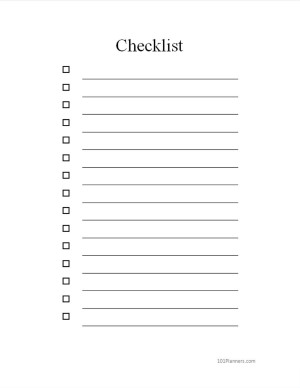 Kvalitné videoklipy s dĺžkou do 5 minút
Propagujte prostredníctvom iných sociálnych médií
Sledujte ostatných ľudí
Ako si vás všimnú na YouTube
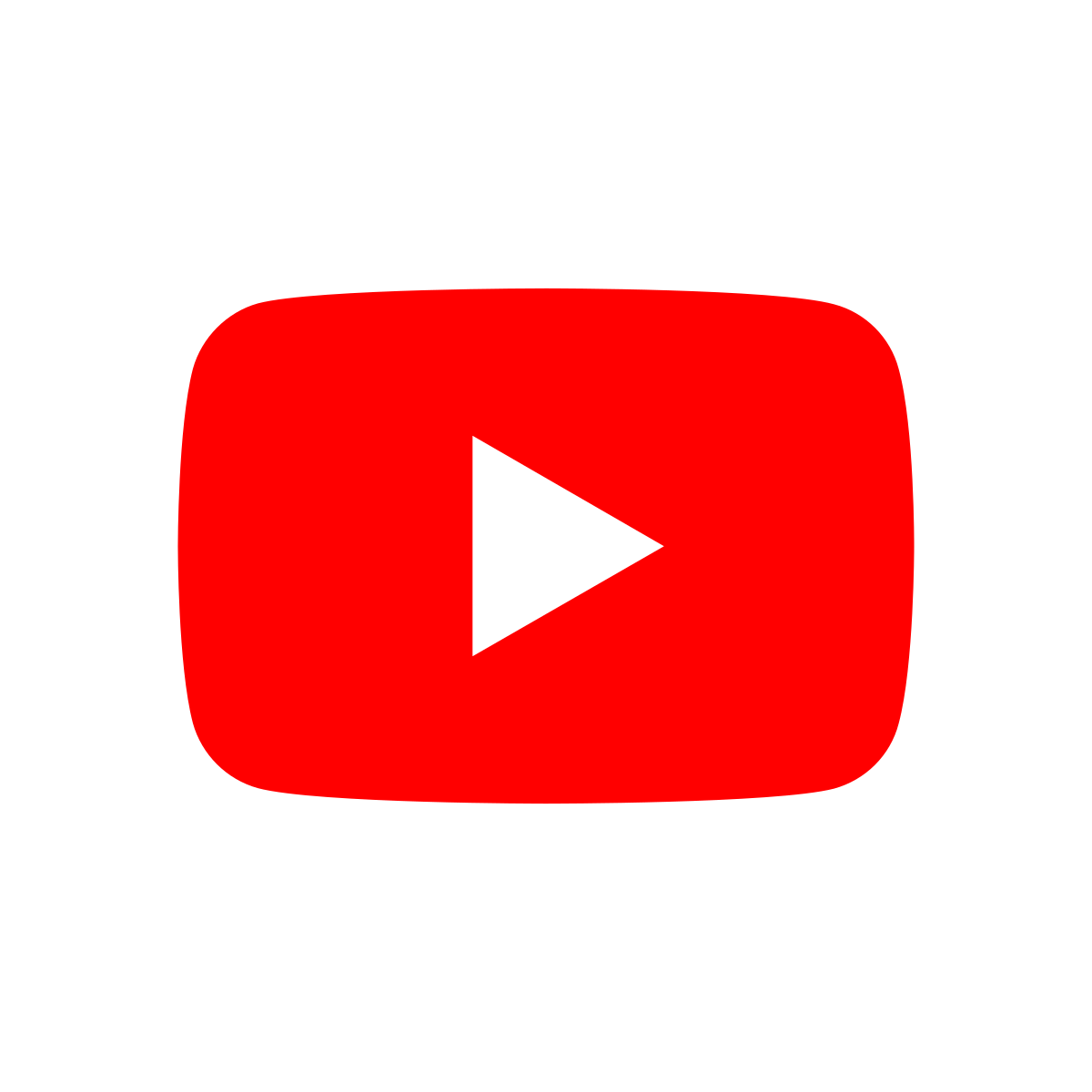 Naplánujte si názov a značky pre každé video
Povedzte svoj príbeh vtipným spôsobom
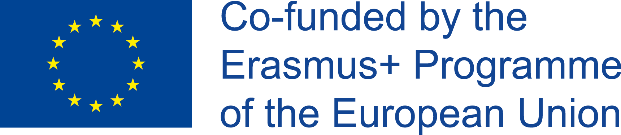 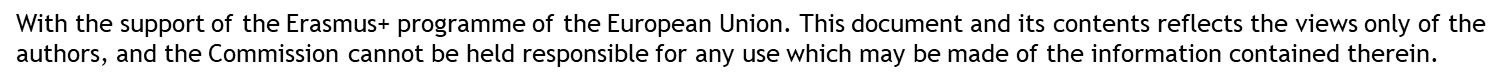 Výber správnej platformy
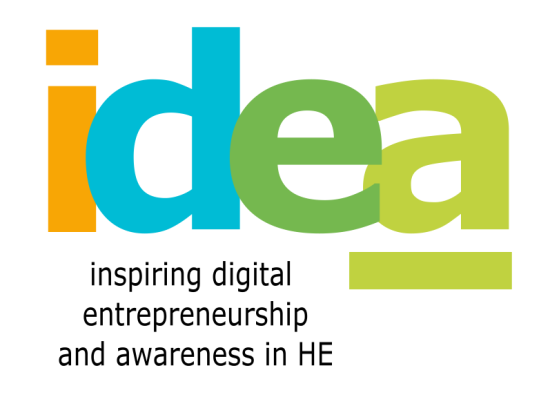 Čo to je: Obchodná sieť s viac ako 660 miliónmi používateľov. Marketingový prostriedok pre kariéru a podnikanie 

Dosah: Vyše 90 miliónov senior influencerov a 60 miliónov osôb s rozhodovacími právomocami 

Kľúč k úspechu: Strategické plánovanie obsahu
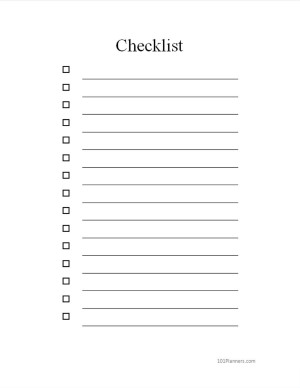 Opatrne vyberte kľúčové slová
Venujte pozornosť nadpisu (napr. Ocenený inovátor)
Vyvinúť efektívnu súhrnnú biografiu
Ako si vás všimnú na LinkedIn-e
Získajte odporúčania a spojte sa
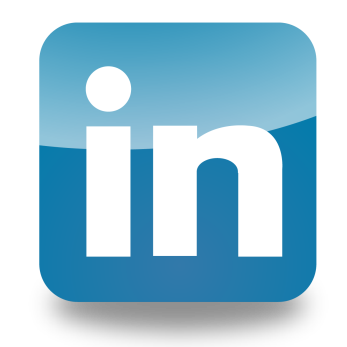 Reklama je považovaná za rušivú, propaguje nepriamo (napr. prostredníctvom skupín
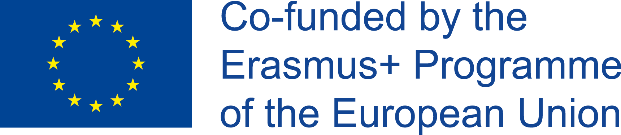 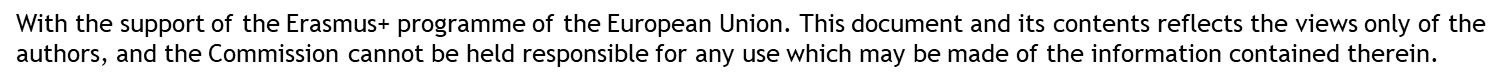 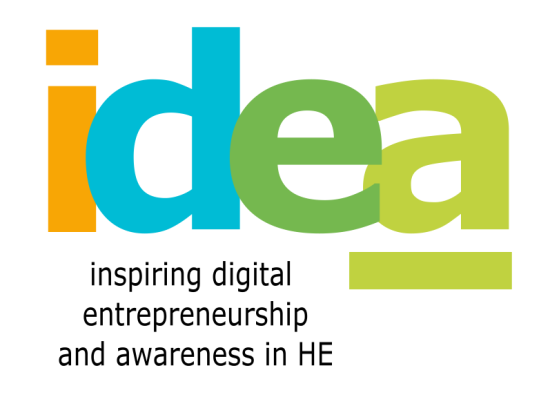 Rozšírenie dosahu vašej kampane na sociálnych sieťach
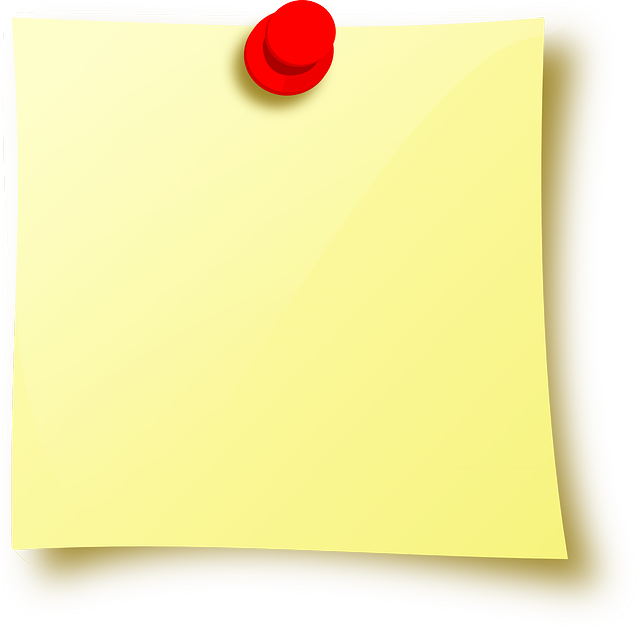 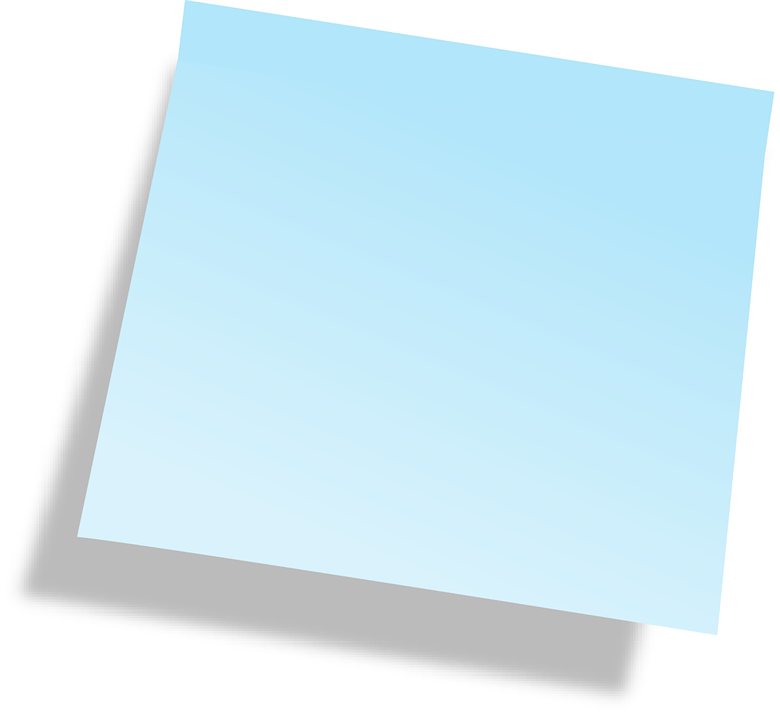 Angažovanie zamestnancov

Rozšírenie dosahu značky tým, že zamestnanci zdieľajú jej obsah
Kampane pre mobilné zariadenia

Pomocou SMS, MMS, pošty, WhatsApp atď. Môžete rozšíriť svoj sociálny mediálny obsah
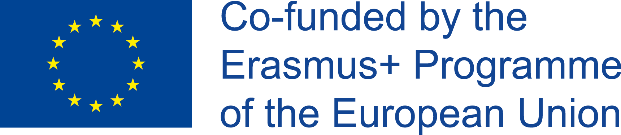 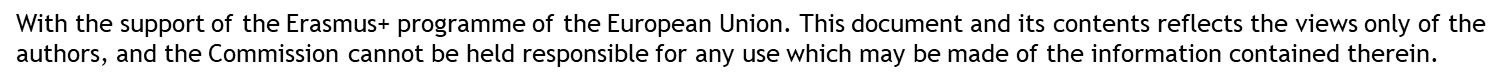